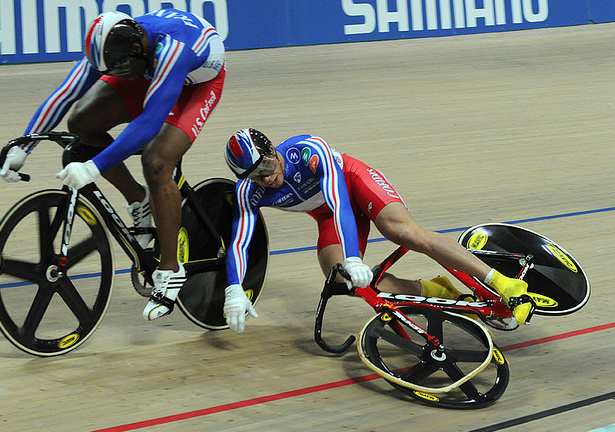 “And you are living stones that God is building into his spiritual temple.   What’s more, you are his holy priests.”	1 Peter 2:5    (NLT)
“And you are living stones that God is building into his spiritual temple.   What’s more, you are his holy priests.”	1 Peter 2:5    (NLT) 

“Love each other with genuine affection, and take delight in honouring each other.”    Romans 12:10	(NLT)
“And you are living stones that God is building into his spiritual temple.   What’s more, you are his holy priests.”	1 Peter 2:5    (NLT) 

“Love each other with genuine affection, and take delight in honouring each other.”    Romans 12:10	(NLT)

“May God, who gives this patience and encouragement, help you live in complete harmony with each other, as is fitting for followers of Christ Jesus.”     Romans 15:5    (NLT)
“And you are living stones that God is building into his spiritual temple.   What’s more, you are his holy priests.”	1 Peter 2:5    (NLT) 

“Love each other with genuine affection, and take delight in honouring each other.”    Romans 12:10	(NLT)

“May God, who gives this patience and encouragement, help you live in complete harmony with each other, as is fitting for followers of Christ Jesus.”     Romans 15:5    (NLT) 

“Above all, clothe yourselves with love, which binds us all together in perfect harmony.”	Colossians 3:14   (NLT)
“So now I am giving you a new commandment:  Love each other.  Just as I have loved you, you should love each other.   Your love for one another will prove to the world you are my disciples.” 	  John 13:34 – 35  (NLT)
Under pressure, we should be inseparable!
“How Glued Are You?”
“Flotex Christians”
Facts of the matter:
Facts of the matter:   

1.    Conflict is inevitable
Facts of the matter:   

1.    Conflict is inevitable  
2.    Because we’re all different.
Facts of the matter:   

1.    Conflict is inevitable  
2.    Because we’re all different.
3.    Can be most constructive and    
       productive
Facts of the matter:   

1.    Conflict is inevitable  
2.    Because we’re all different.
3.    Can be most constructive and    
       productive
4.    Too often destructive
God can take the worst of us and turn it to his glory.
Galatians 6:14 – 15    (NLT)
 
“As for me, may I never boast about anything except the cross of our Lord Jesus Christ.   Because of that cross, my interest in this world has been crucified, and the world’s interest in me has also died.   It doesn’t matter whether we’ve been circumcised or not.   What counts is whether we’ve been transformed into a new creation.”
*     Forgive someone
*     Apologise to someone, ask their forgiveness
*     Restore a strained or fractured relationship
*     Resolve a lingering conflict
 *    Cross the floor to deepen a relationship with someone you 
       know you tend to avoid
*     Commit to never take offence, and never knowingly give   
       offence.
*     Finally dare to tell that person about Jesus
Galatians 6:14 – 15    (NLT)
 
“As for me, may I never boast about anything except the cross of our Lord Jesus Christ.   Because of that cross, my interest in this world has been crucified, and the world’s interest in me has also died.   It doesn’t matter whether we’ve been circumcised or not.   What counts is whether we’ve been transformed into a new creation.”
Galatians 6:14 – 15    (NLT)
 
“As for me, may I never boast about anything except the cross of our Lord Jesus Christ.   Because of that cross, my interest in this world has been crucified, and the world’s interest in me has also died.   It doesn’t matter whether we’ve been circumcised or not.   What counts is whether we’ve been transformed into a new creation.”

Paul and Barnabas’s reconciliation: Colossians 4:10, 2 Timothy 4:11, Philemon 24.